mathemaTcl – a collection of mathematical extensions
Arjen Markus
July 2017
Jalousie de métier
From a newsletter by the Numerical Algorithms Group:
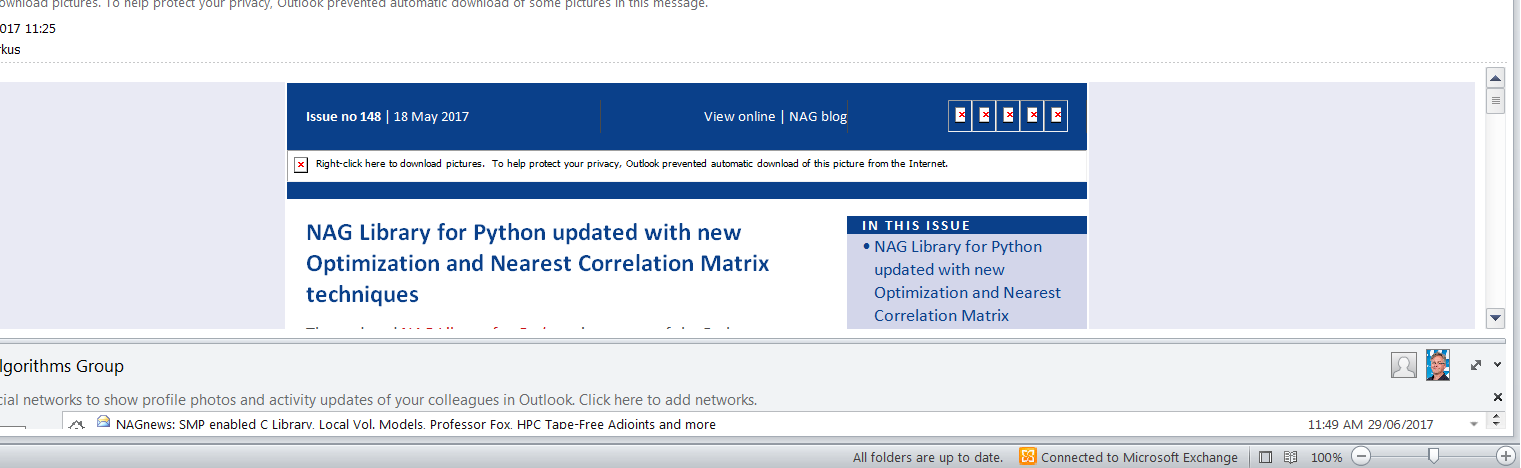 Lots of stuff out there
Venerable packages like LAPACK (linear algebra) and LSODE (ordinary differential equations)
Solving optimisation 
    problems

Tcllib has several packages 
in pure Tcl, but …
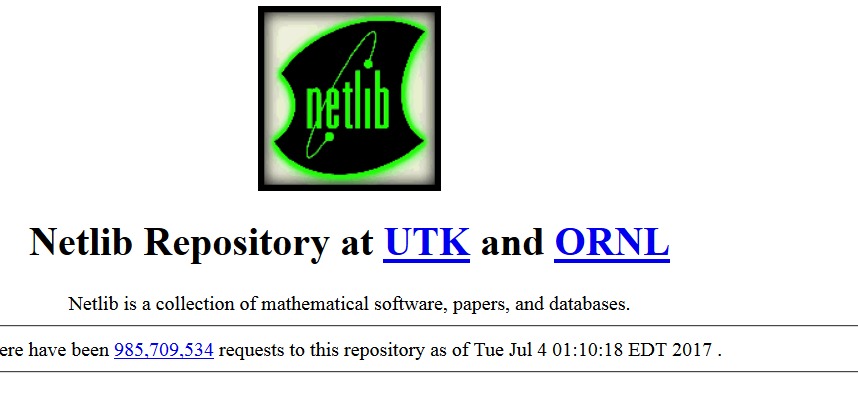 The idea
Wrap these libraries – written in Fortran (FORTRAN) and C
Make them available in source form with an easy-to-use build system and documentation
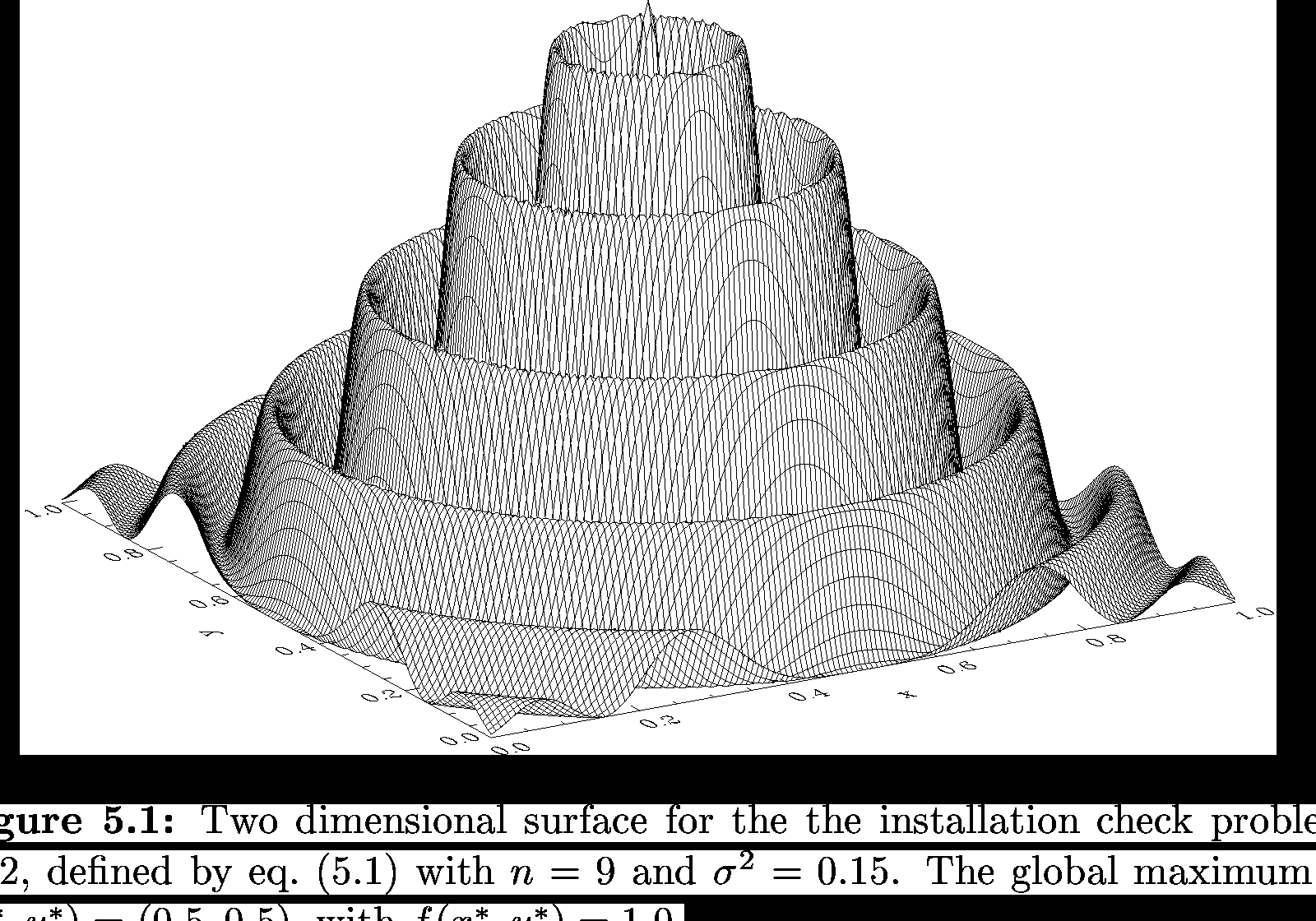 Choices I made
TEA: No Fortran support, difficult on Windows
But:
	Mathematical/numerical libraries are 
	usually straightforward to build
So: use dedicated build script:
Identify suitable compilers and the Tcl libraries
Use simple makefiles
Requirements
Multiplatform
No surprises – no exit in the library
Interp-safe (if possible) – implies thread-safety
Comfortable Tcl API

From the source code of PIKAIA:
!       ctrl( 1) - number of individuals in a population …
!       ctrl( 2) - number of generations …
!       ctrl( 3) - number of significant digits …
!       ctrl( 4) - crossover probability; must be  <= 1.0 (…)
!       ctrl( 5) - mutation mode; 1/2=steady/variable (…)
!       ctrl( 6) - initial mutation rate; should be small …
!       Ctrl( 7) - …
Some examples (1)
Library of special functions: straightforward wrapping:

Wrapfort::fproc ::Cephes::gamma gamma_c {
    double x input
    double y result
    code {} {
    y = gamma(x);
    if ( merror ) {REPORT_ERROR(merror);}
    }
} double
Some examples (2)
Optimisation of a function implemented in Tcl: proc name passed to the library

Wrapfort::fexternal fcn {
    fortran {
        integer      n      input
        double-array x      {input n}
        double       f      output
    }
    toproc {
        x      input
        f      result
    }
}

Wrapfort::fproc ::Global::findGlobalMinimum global_wrap {
    external     fcn    {}
    double-array amin   input
    …
}
Some examples (3)
Lots of arguments or C structs:
    hide the complexity via a front-end in Tcl and 
    option-value pairs

# pikaia --
#     Run the simulation and return the result
#
proc ::Pikaia::pikaia {func min max args} {

    set options [lrepeat 12 [expr {-1.0}]]
    set printfile "pikaia.out“

    … Fill list ”options” via args …
    #
    # Run the pikaia computation
    #
    set result [RunSimulation $func [llength $min] $min $max $options $printfile]

    return $result
}
More complicated examples
FFTW3 (Fast Fourier transform): 
First set up a plan
Then use this plan repeatedly
Solution:
Create a dedicated command 
and use the ClientData for 
storing the plan
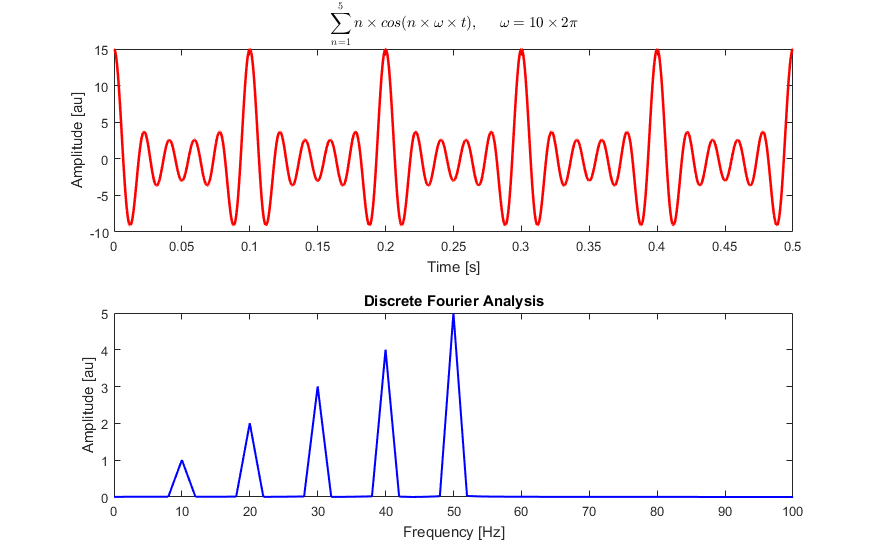 Internal state
The most complicated issue
Capture it? Sometimes the library offers such an option
Modify the source code?
Or find a modernized version 

Always ad hoc solutions

 COMMON /DINCOM/ X(100,20),HC(20),DXC(20),VMVT(20,19),EPSCO(20),
VMCOR(20),VCOR(20),XRMIC(100),XRMAC(100),XOPT(100),FOPTC,     
IE(20),ISVT(20,19),KGEN,KTIM,NDIM,NTRAJC,NTRAJR,     
ISEGBC,INKPBC,KPBR0C,NCF,IFEPC,INHPC
Status of the project
Tested using MSVC, Cygwin, MinGW, Linux
Several libraries wrapped:
Special functions and probabilistic functions
Optimisation
Partial ordering
Wavelets and FFT
Genetic algorithm
Many more to follow!
See Chiselapp
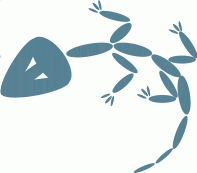